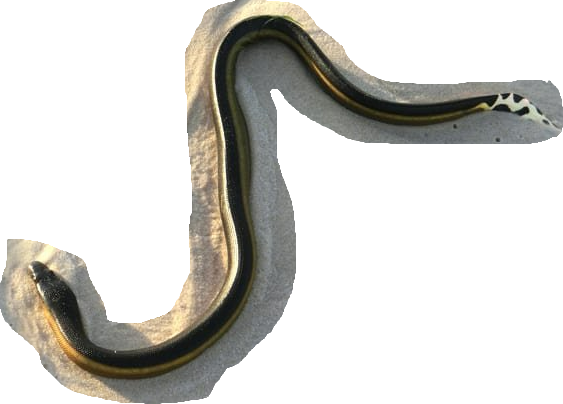 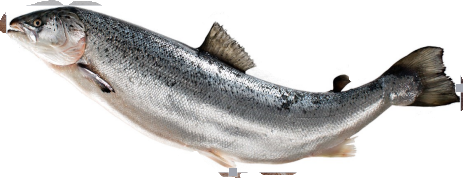 [Speaker Notes: True Confession...
I don't know what I am doing at work.
Don't know much about Facilities and less about Safety.
Not knowing how to handle things o doing something new or unfamiliar can make us hesitant to act or to take on any additional tasks or risks in growth or development.

One of the guys that I work with...Jesus
Amazing worker...One of the things he has began to say to me is...”I got this”
When something unusual pops up or we are stretched to do something we have no knowledge of, he steps up and takes it on.
This frees the entire team up to do better, allows me to manage better, helps the rest of the team not be afraid to take risks and encourages each of us in our own growth, 

This is what Jesus was announcing to them and to us.
In essence, he is saying and HAS been saying, ”I got this”.
This is SUCH an important message for his disciples to hear, know and believe.
He repeats it over and over under different circumstances to make sure it takes.
We will investigate one today.]
Matthew 7:7–12
“Ask, and it will be given to you; seek, and you will find; knock, and it will be opened to you. “For everyone who asks receives, and he who seeks finds, and to him who knocks it will be opened. “Or what man is there among you who, when his son asks for a loaf, will give him a stone?
[Speaker Notes: READ]
Matthew 7:7-12
“Or if he asks for a fish, he will not give him a snake, will he? “If you then, being evil, know how to give good gifts to your children, how much more will your Father who is in heaven give what is good to those who ask Him! “In everything, therefore, treat people the same way you want them to treat you, for this is the Law and the Prophets.” (NASB95)
[Speaker Notes: Jesus is beginning to wrap up his outdoor discipling meeting recognized as “The Sermon on the Mount”.
Jesus  has been giving them their introductory training into ‘Kingdom Living’ and how radical it is.
It’s radical nature derives from the King and how he is completely different than human kings.
The difference can be realized in the offer of new relationship that is offered to the disciples.
One of recognizing God as their Father.
It came out in Jesus instruction to pray earlier and it will come out again here today.

Following the section we will look at today,  We will find Jesus addressing the landscaping surrounding the Kingdom 
The pathways and their directions- noting that there will be subjects of each kingdom on their separate path
The trees and their respective fruit
The houses and their foundations

But this week, we find Jesus assuring his disciples that all the promises made AND warnings required, are backed by the very character of God.

Promises such as;
	Blessed are the poor in spirit, for theirs is the kingdom of heaven.  
	Blessed are those who mourn, for they shall be comforted. 
	Blessed are the gentle, for they shall inherit the earth. 
	Blessed are those who hunger and thirst for righteousness, for they shall be satisfied. 
	Blessed are the merciful, for they shall receive mercy. 
	Blessed are the pure in heart, for they shall see God. 
	Blessed are the peacemakers, for they shall be called sons of God. 
	Blessed are those who have been persecuted for the sake of righteousness, for theirs is the kingdom of heaven. 
	Blessed are you when people insult you and persecute you, and falsely say all kinds of evil against you because of Me. 

Warnings such as;
	everyone who looks at a woman with lust for her has already committed adultery with her in his heart.
	everyone who divorces his wife, except for the reason of unchastity, makes her commit adultery; and whoever marries a divorced 	woman commits adultery. 
	let your statement be, ‘Yes, yes’ or ‘No, no’; anything beyond these is of evil. 
	Whoever forces you to go one mile, go with him two
	when you give to the poor, do not let your left hand know what your right hand is doing, 
	you are to be perfect, as your heavenly Father is perfect. 
	
We know there is beauty and freedom in following Jesus commands.
There is a sense of relief, peace and liberty in coming to grips with our position (poor in spirit, mourning etc.).
We do not need to have a pretexts in this relationship. Nothing to cover over or hide.
There is no bar we need to clear.

We also see the absolute impossibility of getting there under our own steam.
This section of Jesus teaching is a reinforcement and confirmation that we are NOT living this life in our own power.
We can’t and we aren’t.
Is Jesus holding out an unobtainable prize?
Is he teasing us with somethings we can NEVER possibly  possess?

The answer to that is not quite as clear in Mathew as it is in the Book of Luke.]
The Necessity and Boundary of Prayer

Luke 11:9-10, 13
“So I say to you, ask, and it will be given to you; seek, and you will find; knock, and it will be opened to you. “For everyone who asks, receives; and he who seeks, finds; and to him who knocks, it will be opened…
…“If you then, being evil, know how to give good gifts to your children, how much more will your heavenly Father give the Holy Spirit to those who ask Him?”” (NASB95)
[Speaker Notes: READ.
Luke echos Matthews call.
The ability is NOT our own.
It is plain! We need help. These attitudes and experiences we are being told to have and exhibit are quite outside my envelope of ability.
The things Jesus has been calling us to are as easy for natural man to do as to fly to the moon using the strength of his arms.
 
So, before he closes his teaching time, he reminds them, in a different fashion, that they DO have an avenue. 
They have the key
As Jesus disciples, God HAS provided for everything for His children.
Promises AND the way to claim them.
Prayer…The world sees this as anti-climactic.
Some believers see it the same way, But that is due to poor realization
Prayer is a necessity.

When Jesus introduced His blueprint for prayer (in chapter 6), he did not begin it with IF you pray. He said WHEN you pray.
Prayer for Jesus disciples is indispensable and necessary

This summer…no lawn watering…it quickly wilted, dried and turned brown under the onslaught of the Arizona sun.
It is no different with prayer in the life of a Believer.
Without it, we quickly wilt, dry up, become ineffective under sins tyranny.
But, last week, Anita decided to water it and overnight, it began growing up green and very quickly it will grow and spread until I need to mow it again!
Prayer for the life of a believer is as necessary as water.

Thing is…like water, I do not recognize the need all the time.
My trips to the doctor…ALWAYS ask, how much water do you drink?
As far as they are concerned, I am NEVER drinking enough
They say it is necessary and that it reduces blood pressure
It helps lubricate joints and keeps me thinking clearer. Water affects every part of my body.

Prayer too…maybe we don’t NOTICE the effects immediately but it is just as necessary for our healthy SPIRITUAL life.
I, have a hard time drinking enough water in spite of knowing all its benefits.
I have a hard time praying even though, again, I know all its benefits.

Jesus tells His disciples to;
Ask/ Seek/ Knock.  All are Actions.

Actions taken to engage us AND someone else

Ask…ask someone- we don’t ask ourselves unless we have a personality disorder.
Seek...I certainly don’t seek for things I already know or own
Knock… I do not knock on my own door. I need no permission
 These are specific actions designed to be taken by us to engage God on our behalf. 

 We shouldn’t approach prayer like “Jabba The Hut” 
 Just sitting on our ‘throne ‘ and demanding. 
Thinking the world was built to cater to us.
Ernest prayer takes us OFF the throne.
We are taken oFf by asking, seeking knocking
While all these words are words of engagement...We need to DO something.
They are ALSO words designed to identify attitude.
Prayer is an act of humility- recognizing I cannot do this on my own
Prayer is an act of recognition- I need help
Prayer is an act of honor, elevating another- The one I ask, seek and whose door I knock on DOES have what I need.

And what IS it that we need?
Ability, Power, Perseverance, Clear thinking, Attitude adjustment? Many times, I don’t know.
Jer. 17:9,10
Jeremiah 17:9–10
“The heart is more deceitful than all else And is desperately sick; Who can understand it? “I, the LORD, search the heart, I test the mind, Even to give to each man according to his ways, According to the results of his deeds.” (NASB95)

These verses are found in the context of judgement but I see no reason WHY the reverse isn’t true
Our hearts DO lead us astray…sometimes we DON’T know what we need. BUT GOD KNOWS our hearts and HE is able to provide exactly what we need.
How?

Here is where Luke makes it clearer than Matthew

CLICK
When Luke recorded Jesus words, he had a different audience and so his word choice and main points are different.
He closed out Jesus discussion on prayer with…
READ

Through the indwelling of the Holy Spirit.

The Spirit gives us strength, attitude adjustments, ability to see, persevere and ability to defend properly. The Spirit is our Counselor.
Jesus calls him in John 14 our Paraklete. Our helper or advocate.
Both these words stir up within us a sense of inability within ourselves AND a confidence in the one who is coming along side.
God would never send an incompetent helper because God is Not incompetent.]
The Necessity and Boundary of Prayer

1 John 3:22
and whatever we ask we receive from Him, because we keep His commandments and do the things that are pleasing in His sight.” (NASB95)

James 4:3
You ask and do not receive, because you ask with wrong motives, so that you may spend it on your pleasures.” (NASB95)
[Speaker Notes: There are certainly boundaries in prayer.
God is not a ‘name it and claim it’ god.
God is not in the redemption game to make us happy in our sin or comfortable in the world.
God redeemed us for relationship.
To find our joy in Him.
To experience Him in our lives, minute by minute.

1 John says; “and whatever we ask we receive from Him, because we keep His commandments and do the things that are pleasing in His sight.”  
Our boundary to our prayers are ourselves.
If our heart is where it needs to be.
If we are living out our relationship with Jesus, God will withhold NOTHING to keep us from experiencing him in even greater measure.

But James warns us; “You ask and do not receive, because you ask with wrong motives, so that you may spend it on your pleasures.”  
If we are coming to God as we would to Santa Clause as a kid…only interested in ourselves, God promises to NOT answer your prayers.
He wants you to find your joy, happiness and fulfillment in HIM.
If we try to replace Him with anything else, our prayers will not get very far.
“In Jesus Name’ is not code for “This prayer is acceptable and Jesus agrees”.]
God as our Father (p2)

2 Corinthians 3:17–18
Now the Lord is the Spirit, and where the Spirit of the Lord is, there is liberty. But we all, with unveiled face, beholding as in a mirror the glory of the Lord, are being transformed into the same image from glory to glory, just as from the Lord, the Spirit.” (NASB95)
[Speaker Notes: The Disciples were introduced to the reality of God being a ‘father’ to them back in Chapter six as Jesus taught them to pray with “Our Father...who art in heaven”.
Here in Chapter 7 he expands on that reality by comparing and contrasting them with our earthly fathers.

Did you notice how earthly/ human fathers are identified in the contrast?
“If you then, being evil….
He is contrasting our natures.
Humans are by nature, evil.
	yet even in their ‘evilness’ they can give appropriate things
 but GOD, He is by nature, good. He CANNOT do evil things, all his gifts are good gifts. Al his gifts are PERFECT gifts.
James 1:17
Every good thing given and every perfect gift is from above, coming down from the Father of lights, with whom there is no variation or shifting shadow.” (NASB95).

This is Where I think, if you are like me, you are sub-conciously OK with an 'appropriate' gift…something that lessens the hurt, pain, depression for a while.
A cheap and quick fix.
But we sell God short and don’t hold out for the perfect gift of an energized, intimate powerful relationship with him.
We sell him short because we don’t know what we are missing. Familiar is better
What God is holding out to us is a joy we cannot replicate on the earth. A peace that passes all understanding, a relationship between the infinite and the finite.
Our prayers are small because our vision is small.
Our vision is small because we don’t take God at His word or see Him for for all He is.
He is OUR GOOD/PERFECT father.

READ
Liste to What Paul is saying. 
Only in Christ is there liberty.
What should we be doing with it?
nibbling around the edges of a relationship with our liberator?
Our end-game or goal should be to enjoy our Father by becoming more like Him.
Our veil has been lifted and the Spirit...giving us the mind of Christ, can show us who this Father really is
As we chase that vision, in our chasing, we ALSO bring more glory to His name.
It should be our hearts desire to jump from glory to glory and to yet an even more glorious glory.
As we progress, we become more like Him adding to his 'weight of glory but ALSO adding to our minute by minute enjoyment of God.
Our prayers are a BIG part of this.
Our prayers are where we get to interact with Him, get to better know His heart.
Prayer is the conduit the Psalmist says we need to use to seek His face...prayer is the tool we use to capture it AND allow His face to capture us

2 Thessalonians 2:16–17
Now may our Lord Jesus Christ Himself and God our Father, who has loved us and given us eternal comfort and good hope by grace, comfort and strengthen your hearts in every good work and word.” (NASB95)
See how Paul injects the fatherhood of God into every area of the Thessalonians lives.
He has loved them (agape-o). He has stood in for them. He has and does act on their behalf.
He has already given them comfort that extends past time and hope that is without end.
He has and continues to be gracious to his children and is the one to supply them with strength in their hearts, mouths and bodies. 
He has got this”This frees us up to experience Kingdom living and take great risks for Him

This is just 1 angle or snapshot of what it means to have God as our father.
Is He not someone worth knowing better and spending time with?
Is he not proven to be a guarding and protector by granting us peace
	Notice He does not purchase or work for peace…He simply grants it. It is already his. 

Just like his comfort for us and our hope in Him. 
They are present realities that we do not tap into nearly enough Through the avenue of prayer.
We elevate ourselves above the world and it's concerns and we meet with, engage, pursue and fall mor in love with, our HEAVENLY FATHER]
Therefore…

Romans 13:8–10
Owe nothing to anyone except to love one another; for he who loves his neighbor has fulfilled the law. For this, “YOU SHALL NOT COMMIT ADULTERY, YOU SHALL NOT MURDER, YOU SHALL NOT STEAL, YOU SHALL NOT COVET,” and if there is any other commandment, it is summed up in this saying, “YOU SHALL LOVE YOUR NEIGHBOR AS YOURSELF.” Love does no wrong to a neighbor; therefore love is the fulfillment of the law.” (NASB95)
[Speaker Notes: As with everything else in the kingdom, The king has significantly changed the rules since His desire for us is completely different.
Before Jesus pronounced what we know as ‘The Golden Rule’ , many ancient civilizations had a similar take.
We have records of middle eastern and eastern civilizations trying to exercise a rule that says; “ do not do something to others that you would not have them do to you”.
The difference is in the motive. If I DO NOT do something because it will be returned to me, I am living a selfish life and a life of constraint. I live a life of just withholding evil.

If I practice The rule that sums up the law, I am living in a way to bring joy to others. I am able to expand the love of god to all those around me.
In one case, I am living in a closed system keeping myself from others. Under the law as laid out here, my life is spent in earnest loving service to others.

This had been introduced earlier when Christ called his disciples to go two miles instead of the obligatory 1.
He called them to Love their enemies and PRAY for their persecutors. 
And we had just been told that we CAN do it BECAUSE of who we have as a Father.
He Has all our bases covered. He leaves no part of His child exposed. 'He has got this'

This law  is in effect REGARDLESS of any return. We should do this because we want to not because we will get some karmic response.
Jesus has no strings attached to our implementing this in our lives.
John MacArthur-”Selfless love does not serve in order to prevent its own harm or to insure its own welfare. It serves for the sake of the one being served, and serves in the way it likes being served-whether it ever receives such service or not.”

I like how Paul puts it in Romans. READ
Owe nothing to anyone except to love one another.
In other words, he is declaring  we are indebted to others to show love 
And this debt is the only debt we should have. 

Jesus brings this point up again later in his training of his disciples when he says in Matthew 22;
Matthew 22:36–40
“Teacher, which is the great commandment in the Law?” And He said to him, “ ‘YOU SHALL LOVE THE LORD YOUR GOD WITH ALL YOUR HEART, AND WITH ALL YOUR SOUL, AND WITH ALL YOUR MIND.’ “This is the great and foremost commandment. “The second is like it, ‘YOU SHALL LOVE YOUR NEIGHBOR AS YOURSELF.’ “On these two commandments depend the whole Law and the Prophets.”” (NASB95)

The entire OC with all it’s rules, regulations, sacrifices all are branches from the tree trunk of these 2 commandments.
The Sermon on the mount begins with a reflection;
	Who we are, mourning, hungry and thirsty
It continues with reward;
	Blessed are the peacemakers and persecuted and merciful
It follows with responsibilities; 
	Pray effectively
	Go out of your way
	love your enemies
And closes with resources;
	Ask, Seek, knock
	through Prayer to our Heavenly Father, kingdom living is available, attainable and is joyful beyond our wildest imaginations.
	
The final teaching collapses the entire teaching of the Old Covenant into a pocketknife that can be used in every situation.]
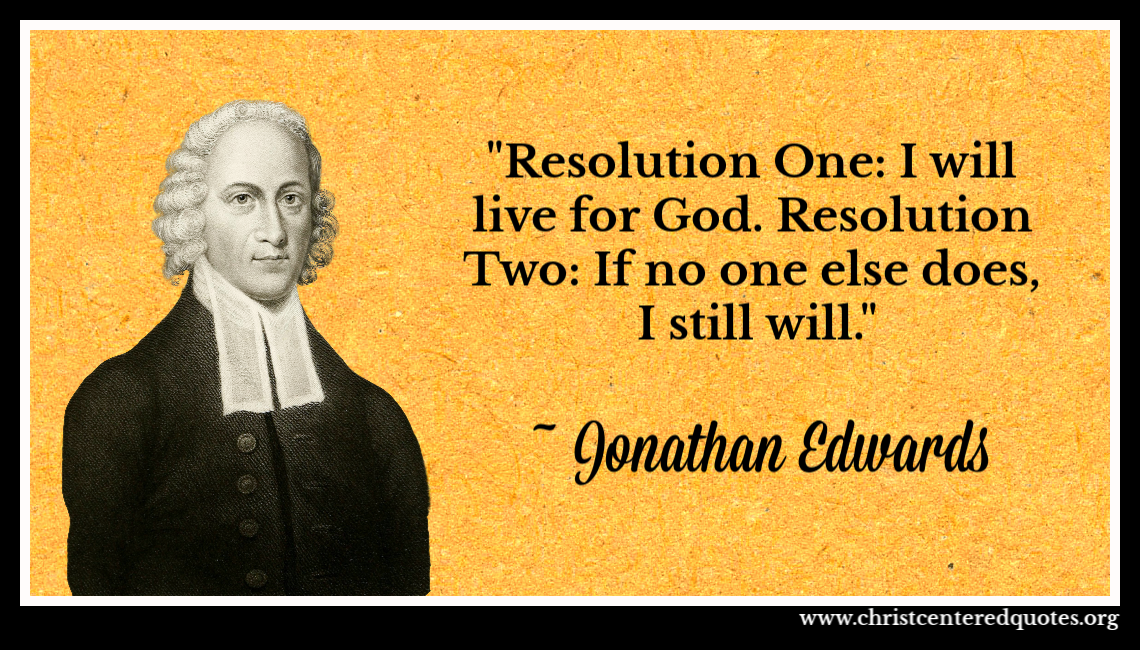